Vers la labellisation humanitude
PRESENTATION DE LA DEMARCHE HUMANITUDE
Depuis plus de 10 ans, l’établissement s’est engagé dans la mise en œuvre de la démarche HUMANITUDE
Cette méthode propose une autre approche des soins dispensés aux personnes fragilisées (âgées, handicapées…). Le but : les réhabiliter dans leur dignité et améliorer les relations entre résidents et soignants.
pour une meilleure considération des personnes et de leurs besoins

Les piliers
3 piliers relationnels
le regard, 
la parole, 
le toucher 
1 pilier identitaire
 la verticalité
Les 5 principes de l’Humanitude : 
100% des soins en douceur (zéro soin de force), 
respect de l’intimité et de la singularité, 
vivre et mourir debout (pas de personnes grabataires), 
ouverture de la structure sur l’extérieur (familles, bénévoles, sorties, évènements), 
lieu de vie – lieu d’envies (projets d’accompagnements personnalisés)

Questionnement quotidien : comment concilier liberté de la personne et sa sécurité ? 
La démarche Humanitude privilégie le respect de la personne comme fil conducteur de chaque action
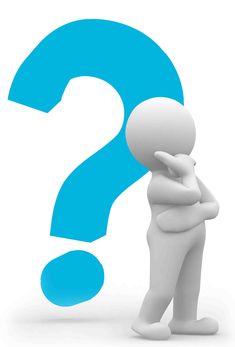 Le concept Humanitude est esquissé dès1979 par Yves Gineste et Rosette Marescotti, anciens professeurs d’EPS, DU de Psycho-gérontologie, avec des formations de manutention des malades dans le cadre de la formation continue. En 1985, ils créent le centre Communication et Etudes Corporelles, organisme de formation continue.
Petit à petit, la démarche Humanitude s’implante dans de nombreux établissements pour personnes âgées
A Torigny-les-Villes, les premières formations ont été initiées dès 2009
2011 : création du label Humanitude
2016 : Torigny s’engage dans la démarche de labellisation
Objectifs du label
Une reconnaissance de l’engagement des équipes depuis plus de 10 ans 
=> formation, mais aussi réunions organisées/supports rédigés/temps de relais entre collègues/et bien entendu pratiques du quotidien
Un appui pour soutenir les équipes, évaluer et garder le cap des enseignements de l’Humanitude 
=> pas une fin en soin, mais une dynamique d’amélioration au quotidien
Partager avec le grand public, les autorités de contrôle et de tarification, voire les médias, nos valeurs, nos pratiques, la qualité et la force de notre engagement dans le prendre soin.
[Speaker Notes: EHPAD = aussi des personnes heureuses, détendues, souriantes, entourées de professionnels assurés, rassurants, loin des situations de maltraitance souvent mises en avant. Bien vivre en structures d'hébergement ou à domicile, dans le secteur du médico-social et sanitaire c’est possible !]
ORGANISATION : LE COMITE DE PILOTAGE
=> coordination des actions visant à améliorer le  développement et le maintien de la démarche Humanitude  au sein de l’EHPAD.
Principales missions :
Définir les objectifs de l’année
Définir les priorités et les axes d’amélioration
Mettre en place les actions
Impulser la dynamique, la démarche au sein de l’établissement : 
Rôle de motivation auprès des équipes
Rôle de valorisation de la dynamique existante (ex. : Report de soins, pertinence des contentions, clés d’accompagnement, …)
Faire le point sur les projets en cours et réévaluer
Mettre en place des actions
Rôle d’information auprès des équipes dans chaque secteur autour des projets en cours 
Information concernant les audits et les autos évaluations annuelles : expliquer le but des actions proposées : 
Ex. : Installation sur une chaise = amélioration du temps de verticalité
Ex. : Installation à la sieste = Compensation
Réaliser les autos évaluations annuelles
ORGANISATION : LE COMITE DE PILOTAGE (2)
Composition du comité :
Mme Lise COUEFFEUR, Directrice
Mme DABROWSKI Séverine, Psychologue
Mme Véronique LE CALVEZ, infirmière coordinatrice EHPAD
Mme Valérie THOMAS, infirmière référent qualité
Mme Sylvie DUPONT, AS référent Humanitude
Mme Carole VINDARD, IDE référent Humanitude
Mme Valérie JOURDAIN, AS service Jonquilles
Mme COZIC Cécilia, AS service Jonquilles
Mme EUSTACHE Véronique, AS service Glycines
Mme TURK Sandra, AS référent Humanitude
Mme Sandrine LEBARBEY, AS Aide à la marche
Mme Maïthé DUVAL, Ergothérapeute

Les membres désignés sont remplacés lorsqu’ils quittent leurs fonctions.
L’intérêt est que chaque secteur de l ’EHPAD soit représenté, autant que possible

Modalités de fonctionnement :
Le comité se réunit 4 fois par an minimum
AXES DE TRAVAIL 2020 – COMITE DE PILOTAGE
Parvenir à mettre en œuvre des groupes action impliquant des agents hors COPIL
Label = pas que le COPIL et une poignée d’agents, une démarche collective!



Groupes établis en fonction des projets et des actions(ex. : Veilleuse de nuit pour le Projet de nuit, responsable cuisine ou diététicienne pour le projet repas, etc…)

 Thèmes retenus :
Le projet de nuit
La verticalité
Le PAP
Nutrition/alimentation
=> Reconduits en 2021 pour finalisation – cf contexte COVID en 2020
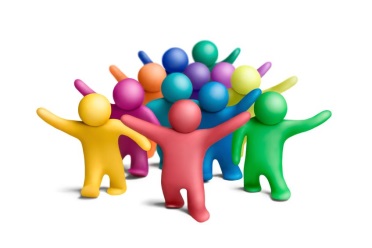 MODALITES PRATIQUES & CALENDRIER
Label = processus pluri-annuel sur 3 ans environ
Déroulement & calendrier :
 Signature de la convention de labellisation (juin 2016) 
 Plusieurs auto-évaluations : novembre 2017, mai 2018, juin 2019, février 2020, mai 2020, février 2021
Analyse des auto-évaluations par l’Institut Gineste-Marescotti 
Visite par deux experts évaluateurs dans tous les domaines du prendre soin selon les critères du référentiel (initialement 16-17 juin 2020, repoussé au 23 et 24 mars 2021 suite COVID)
 Rapport d’évaluation analysé par la commission de labellisation qui décide de l’attribution du label (fin 1er semestre 2021?)
 Remise du label avec les autres établissements (novembre 2021?)
LE REFERENTIEL D’EVALUATION
Les résultats sont évalués à partir du Référentiel Humanitude (disponible en ligne via la plateforme Ancodéa). Le référentiel Humanitude décline les critères incontournables dans le cadre de la réglementation en vigueur et le respect de l’éthique professionnelle.
494  questions (1 118 dans l’ancienne version – valable jusqu’en 2020)

1/ Présentation de la structure
Capacité et environnement		Ressources humaines

2/ Engagement de la Direction 
Volonté affichée			Projet d’accompagnement personnalisé
Volonté partagée			Pilotage du projet

3/ Principe Humanitude : Zéro soin de force
Connaissance 				Evolution des troubles du 							comportement 
Techniques d’entrée en relation		Organisation générale des services, 						transversalité
Manutention relationnelle			Organisation souple et adaptée aux 						rythmes de chacun
Pas de contrainte 			Qualité des soins et du prendre soin
Contention zéro				Ne pas nuire
[Speaker Notes: Auto-évaluation complète : 253 pages]
LE REFERENTIEL D’EVALUATION (2)
4/ Respect de la singularité
Respect du domicile	Respect de l’intimité 	Respect du sommeil

5/ Vivre et mourir debout
verticalisation 20mn /jour minimum

6/ Ouverture vers l’extérieur 
Présence de regards extérieurs
Entretien des liens familiaux
Entretien des liens sociaux, culturels

7/ Lieu de vie, lieu d’envies
Vie sociale, 			restauration,
cadre de vie,			liberté d’aller et venir, de 						recevoir…
[Speaker Notes: Exemple de questions en lien avec principe « zéro soins de force »]
[Speaker Notes: Exemple de questions sur thème « Respect de la singularité »]
[Speaker Notes: Quelques question sur le thème « Vivre et mourir debout »]
[Speaker Notes: Exemples de questions sur le thème « Lieu de vie, lieu d’envies »]
LA VISITE
Visiteurs s’engagent dans une visite qui consiste en une évaluation :
 des pratiques professionnelles en situation auprès des personnes accompagnées 
 des processus mis en place
 des fonctionnements en transversalité
 des outils de fonctionnement
 des documents fournis
Projet d’établissement, livret d’accueil résidents et professionnels, règlement de fonctionnement, contrat de séjour, conventions diverses, cahiers des charges si prestataires externes …. / Projets du groupe pilotage et des groupes actions Humanitude / Convention d’engagement du Directeur, engagement des collaborateurs, chartes signées des professionnels  / Organigramme / Liste des personnes ressources, identification des référents nommées en interne sur des références transversales et des référents Humanitude formés selon spécificité (soin, restauration, vie sociale)/ Plan de formation, plan d’équipement  / Fiches d’organisation, fiches missions, fiches de postes / Supports ou procédures d’organisation de l’archivage, circuit et diffusion des informations, organisation de la communication. / Procédures et protocoles (tous services confondus) .../ Fiches de suivi , relevés , traçabilité selon les règlementations en vigueur / Comptes rendus divers en relation avec l’Humanitude, réunions, CVS, commissions menus, réunions de services .../ Accessibilité aux dossiers résidents (papier ou outil informatique) / Projets d’accompagnements personnalisés (procédure, trame, support, fiche suivi) / Procédure et supports toilettes évaluatives/prescrites, fiches d’évaluation et suivi, validation des actes, objectifs individualisés.../ Procédure repas évaluatifs, fiches repas personnalisés prescrits / Procédures en lien avec la vie sociale, fiches mission du responsable service de vie sociale, et animateur opérationnel, catalogue des activités et fiches techniques. / Fiche de traçabilité, évaluation sociale relationnelle, fiche d’accompagnement socio-culturel, fiche stratégie d’adaptation sociale et de suivi / rapport annuel d’activité médicale (RAMA) rédigé par le médecin coordinateur, / Evaluations, enquêtes, documents de suivi d’amélioration de la qualité, statistiques / Chiffres demandés tout au long du Référentiel et dans les tableaux d’indicateurs de suivi
CONCRETEMENT?
Pour une visite sur deux journées : 

PREMIER JOUR (environ 9h - minuit à 1h du matin)
1ère matinée 
 Rencontre des personnes ressources : 
Groupe Pilotage //  Directeur, cadre, médecin coordinateur, cadre, psychologue, ergo, référents Humanitude, IDE, responsables de services, 
Représentant du CVS (familles, résidents)
 La structure organise les plages horaires en sachant qu’il faudra commencer par la rencontre avec le Directeur et le ou les cadres, puis le groupe pilotage, les référents

Mi-journée 
Observation du temps repas, dans toutes les salles à manger s’il y en a plusieurs
Partage du repas avec l’encadrement

L’après-midi sera réservée à l’étude des dossiers, consultation des moyens de communication, des différents supports en situation, ou rencontre avec les différents acteurs 

Un point est fait en fin de journée avec la Direction et le cadre avec une préparation de la journée suivante 

Les visiteurs-évaluateurs observeront le temps du coucher et rencontreront les équipes de nuit
CONCRETEMENT?
DEUXIEME JOURNEE (environ 6h30-7h/fin d’après-midi : 17-18h) 
=> Journée d’observation des soins et des techniques dans les différentes unités

Matinée 
Observation : 
de l’organisation, du relationnel, de la manutention, de l’accompagnement à la marche, de l’utilisation des outils, de la vie de la structure (ambiance, activités, ateliers animation) 
des agents auprès des résidents : aide au lavabo, douche, toilette au lit ,aide à la mobilisation , marche …. Accompagnement des personnes à risque de CAP
d’une toilette évaluative /prescrite
des techniques de manutention relationnelle
ateliers, animations activités en fonction de la vie de la structure 
installations, accompagnements, aux  repas, évaluation  
Participation aux temps de transmissions, réunion PAP, réunion d’équipes…

Après midi 
Audition des services logistiques, observation de la vie de la structure, entretiens 
En fonction de l’organisation de la structure : visite des services logistiques : cuisine , lingerie, ateliers …
En fin de journée : bilan avec la Direction des deux jours de visite
CONCRETEMENT?
3 évaluateurs, dont 1 sera toujours en observation dans l’établissement

Tout au long de l’observation des conseils et suggestions pourront être formulés, c’est aussi un moment où les professionnels peuvent évoquer certaines problématiques et profiter de l’expertise des évaluateurs pour approfondir, préciser, améliorer leurs connaissances ou pratiques sur la Philosophie et la méthodologie de soins Gineste Marescotti
A RETENIR
L’évaluation est :
une observation rigoureuse, professionnelle, basée sur des critères objectifs et mesurables
un conseil en tant qu’expert en méthodologie
un accompagnement  dans la dynamique d’amélioration de la qualité
une valorisation du travail accompli
un gage de qualité pour les personnes âgées, les familles, les organismes de contrôle et de tarification, les professionnels, les écoles.

L’évaluation n’est pas : 
un palmarès des structures ou services
une notation des professionnels : Directeurs, encadrement, médecins, soignants, intervenants, et professionnels des services.
un jugement de personnes ou de valeurs
une fin en soi
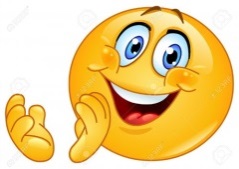 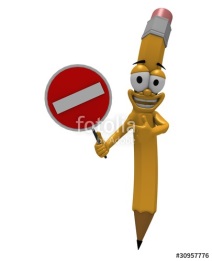 A RETENIR
Les  structures ou services qui demandent une visite en vue de l’obtention du label se sont engagés dans un processus à long terme.  C’est une démarche volontaire, contractuelle (convention) qui permet de garantir qu’une structure s’est engagée sur certaines caractéristiques et qu’elle tient ses engagements dans la durée.
Objectif n’est pas le « 100%  parfait»! Impossible!
Objectif = cohérence des pratiques, respect des consignes, respect du résident
[Speaker Notes: COHERENCE ENTRE TRACABILITE ET REALITE]
A RETENIR
C’est un gage de transparence de qualité et de régularité des prestations offertes qui répond au besoin de confiance des utilisateurs. 
Pas de moyens en plus garantis; mais un argument important dans la perspective de futurs négociations
Tous les professionnels sont impliqués dans le respect des engagements pris par leur Direction.
3 CAS DE FIGURE
Le label est accordé

Le label n’est pas accordé
=> Si le label n’est pas accordé, une nouvelle visite sera organisée et financée par la structure.

L’avis est suspendu : le label n’est accordé qu’après la levée de différentes réserves
=> Nouvelle visite à prévoir
APRES LE LABEL
La structure s’engage, après avoir obtenu le Label, à mettre en œuvre les actions « post-label » suivantes, sur une durée de cinq ans à compter de la confirmation écrite de l’obtention du Label :
Le maintien d’un groupe de pilotage Humanitude et son animation selon un calendrier préétabli et respecté,
Les moyens nécessaires pour évaluer et faire évoluer les pratiques  des professionnels formés mais aussi de ceux non encore formés,
La saisie en ligne de l’auto-évaluation annuelle sur le Référentiel Humanitude , et le suivi des recommandations de l’analyse réalisée par l’institut Gineste-Marescotti via deux jours minimum par an de formation « Démarche Humanitude : pilotage du projet  »
APRES LE LABEL (2)
L’utilisation des supports de communication interne et externe fournis. 
Fournir le plan d’action dans les 6 mois à compter de la communication par écrit des résultats de la visite de labellisation, pour améliorer les points signalés lors de la visite ainsi que les échéances prévues,
Mettre en œuvre toute action corrective pour respecter les principes du label et en cas de signalement/alerte ou toutes situations potentiellement graves, organiser une médiation et si nécessaire financer une visite réalisée par des Visiteurs-Evaluateurs puis mettre en place le plan d’actions spécifiques qui en découle